Surveillance Technology Working Group 
Meeting #5902/05/2024
CITY OF SYRACUSE
Agenda
Automated Speed & Redlight Enforcement Technologies
Coming Up
Questions
CITY OF SYRACUSE
Automated Speed & Redlight Enforcement Technologies
CITY OF SYRACUSE
Automated Speed & Redlight Enforcement Technologies (DPW)
Overview of Responses Received so far:

Responses Received so far can be viewed HERE 

Completed Overview
CITY OF SYRACUSE
Guidelines Review:

The Draft Guidelines can be viewed HERE
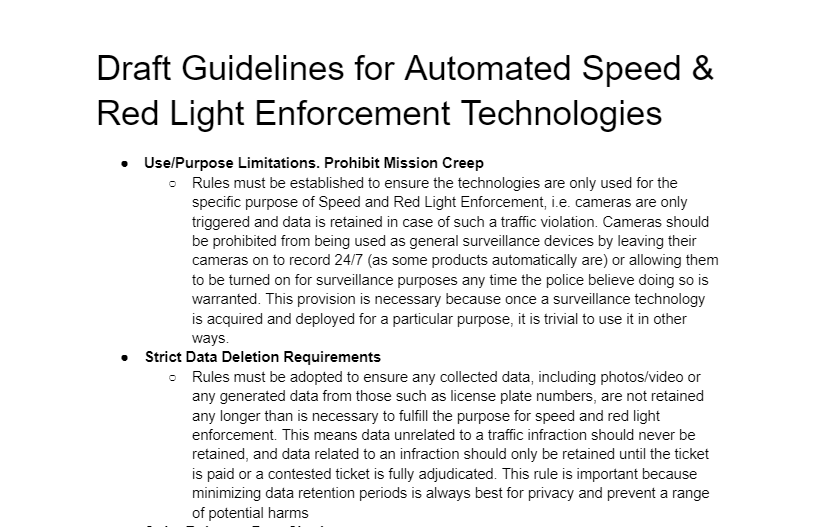 CITY OF SYRACUSE
Votes
Votes
Quick Updates
CITY OF SYRACUSE
Proposed Revisions to Executive Order #2
Proposed revisions have been made in a Google Document HERE
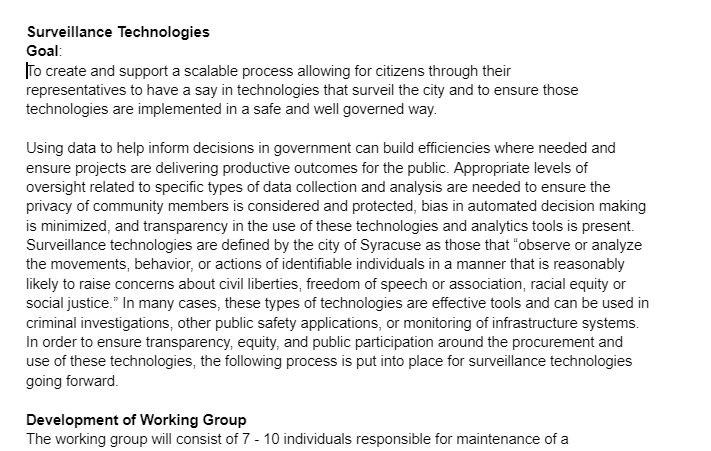 Coming Up
Write up the recommendations of the group and send to Mayor Walsh for his review and determination
Questions
?
CITY OF SYRACUSE
Reference Slides
CITY OF SYRACUSE
Review
Past Decisions
Fotokite: Aerial UAS allowing for different perspectives during crisis response. Not exempt, will go through the process.
Press Release out, done with public comment period
Public comments received, received comments from SPD
Recommendation was sent to the Mayor
Vacant Lot Monitoring: Sensor that detect changes in a scene to monitor lots for dumping. Not exempt, will go through the process.
Press Release out, done with public comment period
Grandfathered in because the request was made before review process
Community Asset Tracker: Camera with machine learning algorithm to identify objects within the city. 
Assessed pilot, documentation provided
COPS: Cameras strategically placed around the city to aid in policing
Exempted
CITY OF SYRACUSE
Review
Past Decisions
Samsara: Fleet management technology 
Assessed in previous session
Public comment period completed
Recommendation was sent to the Mayor on 2/01
Mayor Walsh stated that he read the read the groups recommendations, and is in agreement with a  qualified approval, and is in agreement with the importance of putting in appropriate policies and procedures.
Flock Safety/ALPRs: Street cameras that capture vehicle plates.
Assessed in previous session
Public comment period completed
The Work Group heard from SPD Officers on 1/25/22 for more information regarding this.
The STWG created guidelines for ALPR Use and this was recommended to the mayor with the stipulations written on 3/11/22.
CITY OF SYRACUSE
Review
Past Decisions
Cyclomedia: Right of Way Imaging
Public comment period completed
Recommendation was sent to the Mayor on 5/07/22
Mayor Walsh stated: I have reviewed the STWG’s recommendation and I am in agreement with it.
Dataminr: Social Media monitoring of violent posts.
Dataminr staff met with STWG on 6/21/2022.
Dataminr then removed their offer of service on 6/21/2022.
Rubicon: Vehicle route optimization software
STWG met on 9/27/22 and this was determined to not be a form of Surveillance
Opticom: Software that in an event of an emergency the Fire Department could switch the traffic lights on their route to turn green for them.
STWG met on 12/06/22 and this was determined to not be a form of Surveillance
CITY OF SYRACUSE
Review
Past Decisions
Body-Worn Camera's (Code Enforcement): 
Recommendation was sent to the Mayor in Sept. 2023
Mayor Walsh signed a letter stating that he is in agreement with the groups determination.
CITY OF SYRACUSE
Review
Internal Norms
Attendance:
If members have unjustified absences for three meetings in a three month time period, the Surveillance Team Working Group (STWG) Coordinators will reach out to the member.
The working group is required to have at least 50% of all members present before we hold a recommendation vote.
Of those present at least 40% should be non-city staff.

External Participants:
Outside participants should request permission before-hand to the API team.
The API team will inform the STWG before meetings if there will be outside participants joining the group.

Documentation for Community Review: 
The notes from the STWG Sessions will be posted to the STWG Website after the meetings.  

Letter of Commitment:
Is effective for one year, and is to be sent out annually.
View Attendance and Guest Norms
Review
Service Level Agreements (SLAs)
2 - 6 Weeks 
(10 - 30
Business Days)
Every 2 Weeks 
(10 Business Days)
2 Weeks 
(10 Business Days)
2 Weeks 
(10 Business Days)
Initial submission to determination of surveillance
Short duration meeting to vote on technology exemptions
Public comment period:
Issuance of press release 
Council meeting

(*) For now public input will be received via a Google Form and in the future will be on the new website.
Submission of finalized form (by dept.) to time of recommendation. 

Group will individually research; departments will get follow-up questions; group to vote yes/no;  and submit recommendation.
CITY OF SYRACUSE
STWG Planning (Review)
Update STWG Website  ✅(Complete)
Tech Recommendations
Meeting Notes and Slide Decks 
Connect with other cities doing Surv. Tech Work
Revamp our approach to community engagement
Complete Citywide departmental training
Determine Schedule for refresher trainings (annually or every 6 months)
Complete an audit of technologies currently used by the City as Surveillance or Not ✅(Complete)
Release an Annual Report
Including recommendations, data that came from recommendations, and if stipulations are  being followed.
Short Term
(April – June 2022)
Medium Term
(July – September 2022)
Long term
(October 2022 – December 2023)
STWG Long Term Plan (Review)
Begin process of trying to transfer STWG to a City Ordinance 
Determine Member’s Term Duration
Requires more planning
Definition
Definition of a Surveillance Technology (According to Mayor’s Executive Order on Surveillance Technology):

Technologies that “observe or analyze the movements, behavior, or actions of identifiable individuals in a manner that is reasonably likely to raise concerns about civil liberties, freedom of speech or association, racial equity or social justice.”
Meeting slides
CITY OF SYRACUSE
Technologies in the Queue
Drone Technology – SPD through a LETECH grant
       "The deployment of drones will be in two manners, a stationary drone that will launch from a set location and fly to the scene of an emergency call or a drone in a trunk where an officer can quickly deploy a drone and begin flying over the location of an emergency call."
CITY OF SYRACUSE